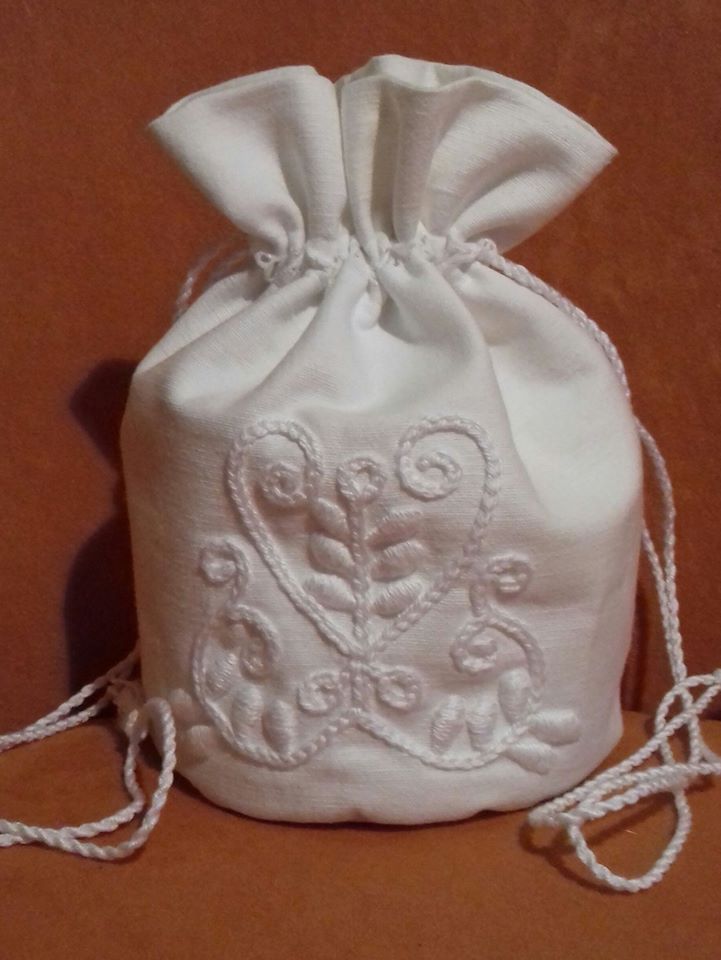 2018.
reggeli áhítat
Gerendás, Általános Iskola
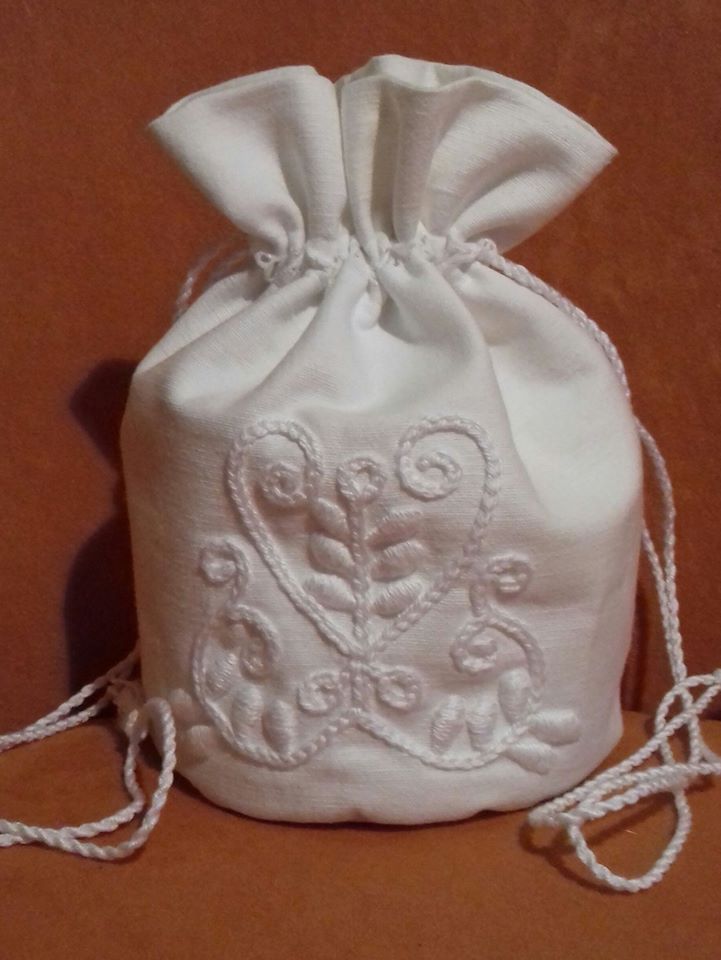 Erősítések a Bibliából
Isten Igéje élő és ható
„…segíteni tud azokon, 
akik kísértésbe esnek.” 
Zsid 2,18
□□
Erősítések a Bibliából:
HASZNÁLD ŐKET!


Isten hűséges…
Hatalmat adtam nektek…
Ő a békesség Istene…
Isten fegyverzete…
Ne fél,…
JÉZUS!
JÉZUS A JÓ PÁSZTOR!